LGBTQIA Youth healthcare experience
Fred Gonzales 	&
Ellen Snyder
Inside/out youth services(est 1990)
The only nonprofit in El Paso County serving lesbian, gay, bisexual, transgender, intersex, and questioning youth. 
MISSION: Empower, educate and advocate for lesbian, bisexual, transgender, gay, intersex and questioning (LGBTIQ) youth from Southern Colorado, primarily El Paso and Teller counties.  
Inside/Out does this by creating safe space, support systems and teaching life skills to all youth in our community and work to make our community safer and more accepting of gender and sexual orientation diversity.
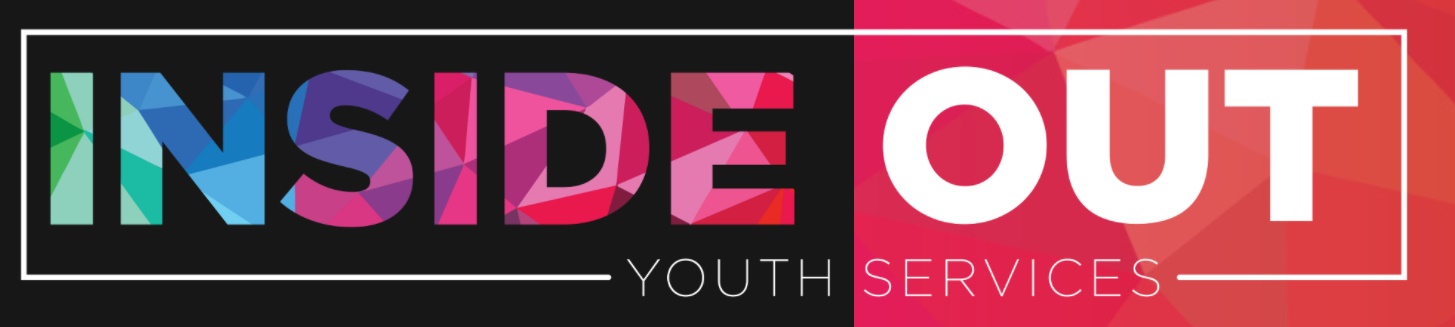 Knowledge, confidence, willingness
Survey (2010) All fields: 57% agreed to an association between being a LGBTQ adolescent and suicide
Majority didn’t feel they had the skills needed to address issues of sexual orientation with adolescents but that sexual orientation should be addressed more often with these pts.
Survey (2015) OBGYNs: 80% did not receive training in residency on the care of transgender patients 
Survey (2016) Endocrinologists: 63% willing to provide transgender care  
Survey (2017) Internal Med: HIV, gonorrhea, and chlamydia risks underestimated for trans women population 
LGBT experiences surveys: mixed bag
LGBTQIA youth
Suicidal ideation: 30% of LGBT youth vs. 6% hetero/nontrans
Rates of gonorrhea/chlamydia/HIV twice as high
Increased risk of substance abuse, obesity, cancer RFs
18% had forced sex (rape), 23% victims of sexual violence, 18% struggled with physical violence
90% have reservations about reporting LGBT status to physician




https://www.ncbi.nlm.nih.gov/pmc/articles/PMC5478215/
Shared goal with ioys
Good providers! Non-judgmental, knowledgeable, compassionate…
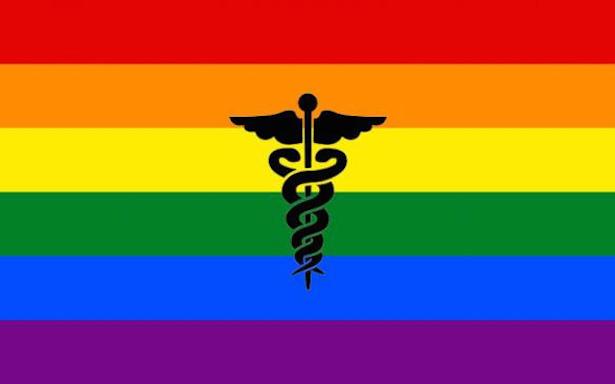 Intervention
Survey LGBT youth to assess experience/satisfaction with healthcare providers in El Paso County 
SurveyMonkey online survey
Anonymous
During InsideOut Drop-in hours  
Mon, Wed, Fri during December
Participant Demographicsn = 12
All lived in Colorado Springs
Age 14-21 (mean 16.6)
Sexual orientation (n=12): straight (1), bisexual (4), lesbian (3), pansexual (3), demi-sexual (2)
Gender identity (n=11): cis-male (2), cis-female (2), trans-male (2), trans-female (1), gender-fluid (4)
results
8 youth identified healthcare provider by name
11 able to name office in which provider was seen
Provider awareness of LGBT status
Frequency of visits
Lgbt Patient experience
[Speaker Notes: Many noted that their experience was positive due to communication/listening skills of provider.
Negative experience: they didn’t listen to me, appointment setup problems, felt judged]
Welcoming environment
[Speaker Notes: Star rating: 3/5 (2), 4/5 (1), 5/5 (7)]
Inclusivity
[Speaker Notes: Star rating: 2/5 (1), 3/5 (2), 5/5 (6)]
Healthcare needs
Provider knowledge
[Speaker Notes: Star rating: 1/5 (1), 3/5 (2), 4/5 (1), 5/5 (1)
What could provider improve upon:
36% felt provider could improve on listening skills
10% said could be less judgmental and more understanding]
See provider again
Overall satisfaction
[Speaker Notes: Star rating: 2/5 (1), 3/5 (3), 4/5 (2), 5/5 (6)]
Reflections and future direction
Difficult to elicit youth participation in survey especially without incentive 
-------------------------------------------------------------------------------------------------
Larger scale survey of youth
Physician perspective in treating LGBT youth 
Follow-up with physicians who had positive assessment from youth to create a list of LGBT friendly providers for IOYS
IOYS Intake Form to maintain list
Reach out to Deborah Tuffield, FNP-C at UCCS Healthcircle Primary Care Clinic (listed as an LGBT friendly provider on outcarehealth.org) to see how her practice has been impacted by this listing
Med student, resident, and provider education